Agricultural Knowledge and Innovation system
1
Definition of a system
Greek word “systema” to mean “an organized relationship among functioning units or components.”
System:
an interrelated components working together for some purpose. 
takes input from outside, processes it, and sends the resulting output back to its environment. 
collections of people using information technology and processes that define how people carry out their work.
also includes informal interactions that take place in an organization Ex. emails, phone calls.
has nine characteristics: components(subsystem), interrelated components, boundary, purpose, environment, interfaces, input, output and constraints.
2
Characteristics of System
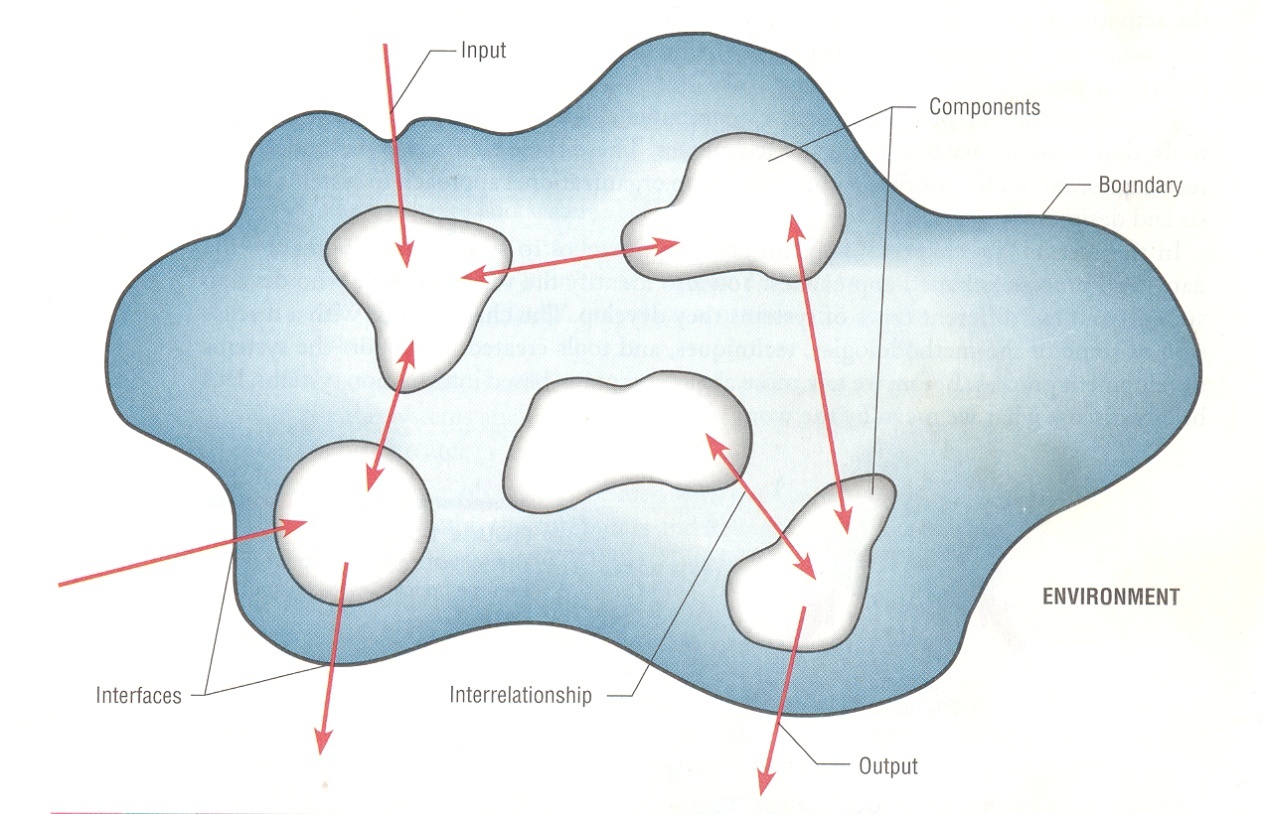 3
System
is a set of interrelated components, with a clearly defined boundary, working together to achieve a common set of objectives by accepting inputs and producing outputs in an organized transformation process.
A System has nine characteristics:
Components – A component is either an irreducible part or an aggregate of parts , also called as a subsystem
Interrelated Components - The function of one component is tied to the functions of the others. Output from one is input for another, the dependence of a part on one or more other parts.
3. Boundary A system has boundary, within which all of its components are contained and which establishes the limits of a system, separating it from other systems. 
Components within the boundary can be changed whereas systems outside the boundary cannot be changed.
4.  Purpose All components work together to achieve the overall purpose of the system.
5. Environment A system exist within an environment, everything outside the system’s boundary that influences and / or interacts the system.
6. Interfaces The points at which the system meets its environment and there are also interfaces between subsystems.
7. Input System takes input from its environment
8. Output System returns output to its environment as a result of its functioning to achieve the purpose. Output from individual subsystems may be inputs to other subsystems.
9. Constraints – There are limits to what the system can do (capacity, speed, and capability), some of these constraints are imposed inside the system and others are imposed by the environment.
Kinds of systems
Based on their interaction with the environment:
open system
closed system
Based on existence/visibility:
 (1) system as observable matter and
 (2) system as unobservable mind image.
7
Open system
is a system that regularly exchanges feedback with its external environment. 
are systems, of course, so inputs, processes, outputs, goals, assessment and evaluation, and learning are all important.
Healthy open systems:
continuously exchange feedback with their environments, 
analyze that feedback, 
adjust internal systems as needed to achieve the system’s goals, and 
then transmit necessary information back out to the environment.
8
Overview of the Open System of an Organization
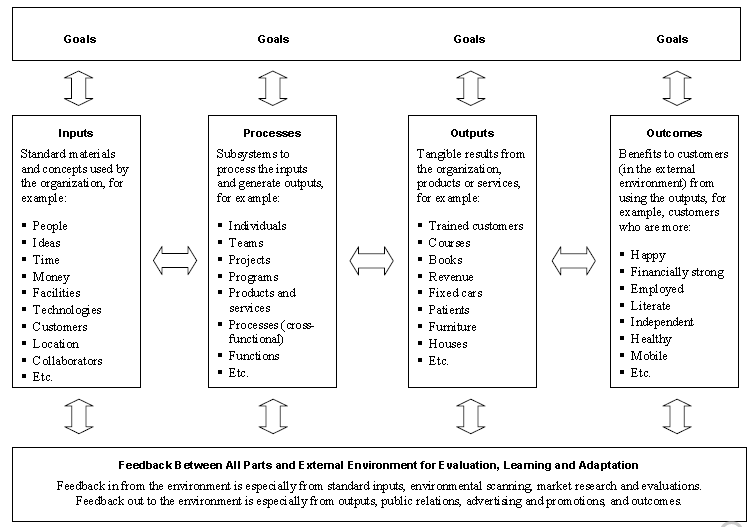 9
Closed system
is an isolated system that has no interaction with its external environment.
Closed systems with outputs are knowable only through their outputs which are not dependent on the system being a closed or open system. 
Closed systems without any output are knowable only from within. 
Closed system: no interaction/influence
Open system: dynamically interacts: Inputs-Transform/Process-Outputs
10
Exercise
Explain:
1. the  difference between open and closed system.
2. the advantages and disadvantages of open and closed system.
Can you give examples for each?
11
System as observable matter
Systems and the components are observable and “real” objects. This real system (living or non-living things) is called “hard system”. 
if we consider about the real objects as a system to understand or to gain some kind of function or solve some kind of problem it is called “hard system thinking” or “systematic” approach.
The natural scientists follow hard systems (systematic) approaches (real objects) to measure or manipulate this world by using mathematical models and theories.
 E.g. you can imagine how ICT is playing the role in world we live now; you may be surprised how plant and animal scientists had discovered high productivity crops and animals by following hard system thinking through genetic engineering. 
Example: functioning computer as a whole system and Human body as a system.
12
System as unobservable mind image
we cannot observe these systems like real (hard) systems. Analogous to natural (hard) scientists, social science scholars have been considering social issues like community, laws, politics, organization, society etc. as a system to understand the sub-systems and manipulate like hard systems (e.g. computer and our body).

 E.g. we say political system, legal system etc.  However, we cannot observe these systems like real (hard) systems mentioned above. 

Here, the reality is in the mind of an observer and the observer should negotiate the meaning of that mind reality with other observers to reach on some kind of agreement to try to get purposeful emergent property.
13
Again, the emergent property cannot be engineered by professionals like computer and body. E.g. ensuring justice in the world is the “emergent property” of legal systems of the world or a given country.

 In system terms, Social system is also called “human activity system” or “soft system” thinking 

E.g. What we exactly know is that social system is something human beings collectively and purposefully create in mind to make use of natural resources (e.g. agriculture, mineral, etc.) and manmade resources (e.g. computer, car, etc.).
14
Emergent properties of a system
is a property that arises as a result of assembling components together into a system. 

exist at system level and the key is the interaction of a system with its environment. 

do not exist at component level. But individual component design can have a profound effect on emergent properties and safety and security are classic emergent properties.

are properties of the system of a whole that depend on the system components and their relationships.
15
Emergent properties result from the arrangement and interaction of parts within a system and these properties characterize nonbiological entities as well. 

For example, a functioning bicycle emerges only when all of the necessary parts connect in the correct way.
16
Scientific paradigms
Paradigm: is Greek word for model, pattern. 
Webster’s Dictionary defines “Paradigm” as: “an outstandingly clear or typical example or archetype.”
Universally recognized scientific achievements that provide model problems and solutions to a community of practitioners 
Three theories of knowledge in science (Scientific paradigms (positivism, constructivism, relativism)).
17
Positivism
The world exists externally to ourselves, it is external and objective and we can find out the singular truth about it (the object/phenomenon you are studying)
Its properties should be discovered through objective, detached methods (affecting the theory/methodology/methods used/developed)
Knowledge (your contribution) 
can only be based on hard, observed and tested facts
mainly based on description, explanation and/or prediction of a limited number of fairly straightforward issues
generalisation to a population is sought /required
Linked to the scientific method and hypothetico-deductive research
18
Positivism is a philosophical theory stating that certain ("positive") knowledge is based on natural phenomena and their properties and relations. 
Thus, information derived from sensory experience, interpreted through reason and logic, forms the exclusive source of all certain knowledge. 
Verified data (positive facts) received from the senses are known as empirical evidence; thus positivism is based on empiricism.
19
Limitations of Positivism
Deterministic – assumes that there is an orderly world, regular and predictable and consistent in cause and effect

Objectivist – assumes we can detach ourselves meaningfully from the world and study/observe it

Singular – assumes there is a singular reality and a singular truth or law to explain it can be discovered

So why is this problematic?
20
Post -positivism
There is an external reality but we can never achieve perfect knowledge of that
Mixture of deduction and induction
Critical realism and onwards…
Multiple approaches 
/methods-theoretical/methodological triangulation
‘Strong’ objectivity
21
Interpretivism
Perspectival - The world exists according to how it is experienced, interpreted and perceived by people
So there is an external world, but it is viewed/perceived/interpreted differently by different groups/individuals (research object/phenomena)
The world should be understood through attention to those different interpretations (affecting the theory/methodology/methods used/developed)
knowledge is based on understanding and interpretation of experience (knowledge/contribution)
Highly context specific
reflexive (not objective) co-construction of data
Inductive
Qualitative methods
22
Constructivism
Constructivist epistemology is a branch in philosophy of science maintaining that scientific knowledge is constructed by the scientific community, who seek to measure and construct models of the natural world.
23
We construct ourselves and our experiences and interpretations.  There is no ‘bottom’ reality in constructivism, everything is constructed (our object of knowledge)
Constructions sediment over time into ‘discourses’ but these are historically specific, highly changeable, multiple and contested
Constructions that become sustained facts do so as a result of social, historical and political vicissitudes
Linked to Poststructuralist thought, deconstruction, discourse analysis (our mode of engagement)
Knowledge
an account of constructions and how they work and their consequences
how constructions are mobilised and operated
a critique of “facts” (can be any phenomenon) as constructions
24
Dual continuum of research philosophies
Constructivism
Interpretivism
Post Positivism
Positivism
Realism
Relativism
25
Change in professionalism
new institutional settings suggest enhancing participation in development interventions which has an implication for a knowledge management strategy.
contextual (process) planning of systemic inquiry can easily respond to policy questions. 
This approach guides to the exploitation of local diversities. To achieve this three aspects have to be integrated.
These are:
26
a)Participatory methods: support local innovativeness
b)Interactive learning environment: encourages participatory methods by                 creating attitude changes, in which each knowledge source is valued and recognized.
c)Institutional support: for scaling up (dissemination) of the methods
27
This condition provides the best opportunity for building upon already existing knowledge of the producers through facilitation. 
Facilitation of learning processes with local groups leads to changes from the Transfer of Technology (TOT) to new professionalism.
28
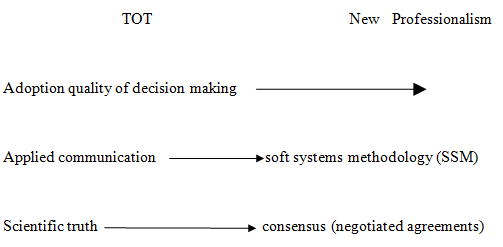 29
In general, systems approach help as a tool to improve performance of institutions through enabling them to shift to the ‘new’ line of thinking that goes further away from controlling with emphasis on enabling.
30
Relativism
Relativism is the idea that views are relative to differences in perception and consideration. There is no universal, objective truth according to relativism; rather each point of view has its own truth
31
Chapter TwoThe challenges to extension science and its preoccupation with knowledge Systems
Extension= adult education programs in England 
Helped to expand - or extend - the work of universities 
  Later adopted in the USA
Terminologies: 
In Arabic: “guidance” 
In  Dutch: ” lighting the path” 
In German: “advisory work”
In French:  “popularization”…etc
32
Models of Extension
Models of extension services defined by 
The approach of service delivery (supply-driven, demand-driven, participatory vs top-down)
Providers of extension services
Funders of services
Most countries follow a combination of models. 
Each model is evolving in response to new realities and emerging opportunities
There is no one size-fits-all model –so far
33
Models of Extension Services
Traditional supply-driven: Provided and financed by government & donors
Demand-driven, participatory & pluralistic extension services: Financed by government, donors & other funders and provided by public, NGOs & private providers
Private extension services: Provided by private extension agents & financed by cooperatives; farmers, NGOs, etc
NGOs: Financed by NGOs, provided by private or public agricultural extension agents (AEA)
A combination of models
34
Agricultural extension models –method of service provision & providers
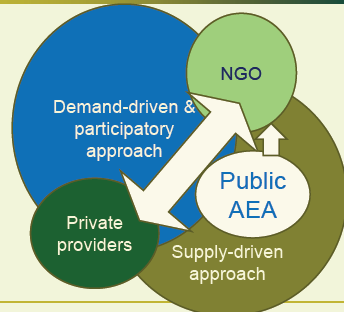 35
Agricultural extension models –sources of funds for each model
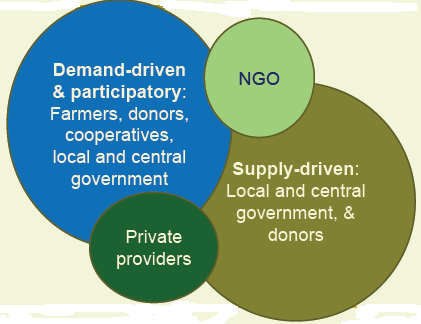 36
Gemo et al. (2005) listed six basic extension models in Africa, all of them imported from other continents.
37
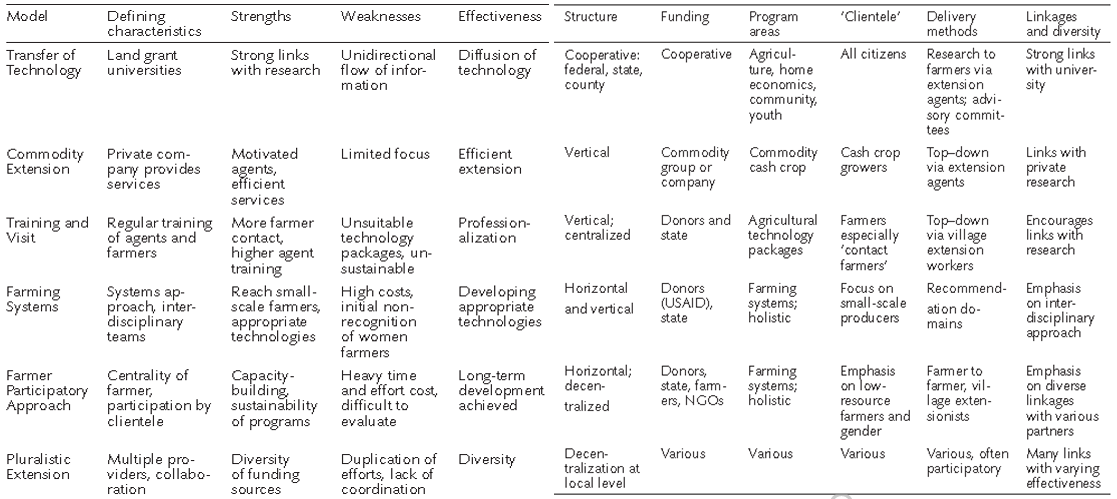 38
Knowledge Dynamics
What does Knowledge dynamics mean?
What makes knowledge to have dynamic nature?

Knowledge dynamics means the change in knowledge and information required as the context in which social actors operate change because of certain factors (resource, institutional, political, natural, demographic, policy, etc…).
39
Knowledge dynamics occurs whenever change in one of the features the system components/resources takes place. 

Knowledge is constituted by the ways in which people categorize, code, process information’s and impute meaning to their daily life experiences.
40
Knowledge dynamics can be conceived of as systemic outcomes and patterns based on the interplay and aggregation of flows, and 

Therefore involving scaling up towards large systems of interacting agents and across longer temporal frames. 

Specific flows can be used in explaining the performance of the knowledge economy, its distributional outcomes (for example equality), innovation and adoption patterns (of codification supports for example).
41
There is no need to equate knowledge to professional science. Every body has certain aspects of knowledge. It is not the property of the educated alone.

Knowledge emerges out of a complex process involving social, situational, cultural and institutional factors. 

Knowledge dynamics recurs/return to react to changing or newly emerging agricultural problems or to react /adapt to externalities. 
The concept of knowledge dynamics is helpful to recognize the context in which interventions and technologies work efficiently.
42
Knowledge Processes
Studying knowledge processes is valuable in order to understand the roles and functions of the different actors involved at various phases in which knowledge is transformed from its abstract to the more concrete and applicable forms. 
What are the processes?
The processes involve certain steps: knowledge generation /production/ creation, knowledge dissemination, knowledge transformation (oral, written, simple, meaningful, and relevant), knowledge exchange, knowledge utilization and knowledge storage and retrieval.
43
In the agricultural development process knowledge generators include farmers, researchers, change agents, policy- makers, project managers, investors, system scientists; national and international NGOs, etc.

knowledge processes involve certain steps:
Knowledge generation /production/ creation
Knowledge Transformation (oral/written, simple, meaningful, relevant)
Knowledge dissemination
Knowledge Exchange
Knowledge Utilization
Knowledge storage and retrieval
44
Knowledge Systems perspectives
the actors in the system adjust themselves in a certain way which is hard to predict to achieve the objectives in a synergistic way.
Features of Knowledge systems perspectives:
The stem from reflective (thoughtful/deep) practice rather than from scientific inquiry; (stimulation of imagination)
Different actors at many different levels make decisions affecting the innovation of agriculture. 
Continuing power struggles among actors is an indicative for the type of innovation.
Complex innovation theaters have to accommodate arbitrariness, allowing 	those concerned to make their own judgments in terms of means and ends by creating space for contextualization, (re) appreciation of views, positions, and relationships among social actors.
45
Chapter ThreeKnowledge Systems and Natural Resource Management
Natural resources are of two types:
Renewable resources and
 non renewable resources.
Renewable resources are replaced through natural processes at a rate that is equal to or greater than the rate at which they are used, and depletion is usually not a worry.  Some common examples include:
  Air (wind)	
  Fresh water
  Soil
  Living organisms (trees)
  Sunlight
46
Nonrenewable resources are exhaustible and are extracted faster than the rate at which they formed.  Some common examples are:
 Fossil fuels (coal, oil, natural gas) 
  Diamonds and other precious gems and minerals
  Types of metals and ores

Resources
47
Conflict resolution on common resource use
What is conflict? Why conflict? 
Between whom is the conflict?
What are the methods of conflict resolution?
48
Conflict is disagreement and the desire to own some resources for the self while the others also have the same interest.  Resources in which conflict may arise include:
Land
Water
Communal grazing land
Forest etc
Can you explain by giving examples for each?
Conflict can be between individuals, organizations, kebeles, districts, regions, countries etc.
     Can you explain by giving examples for each?
49
How are conflicts resolved in your area?
By agreement and mediation between the parties themselves.
By the local conflict resolution system
Using the legal system

Can you take local examples about this conflict resolution mechanisms?
What is the advantage of each?
Which one do you think should be used so that conflicts will be minimum?
50
Note:
Conflicts vary from place to place, as livelihood also varies. 
For example, for pastoralist, grazing land and water may be the critical resource which can be source of conflict while irrigation water will be for high land crop producing areas. 
Boarder/ location will be source of conflict for:
 gold mining areas
Farmers
Towns and cities
Can you explain any source of conflict in your area?
51
CONFLICT OVER NATURAL RESOURCES
People have different uses for natural resources as forests, water, pastures and land, and want to manage them in different ways. 

Knowing about these different needs and interests can help to inform successful management so that everyone benefits as much as possible. 

However, such differences can also lead to conflict when:
there is competition over material goods, economic benefits, or property;
parties believe that their needs cannot be met;
parties perceive that their values, needs or interests are under threat.
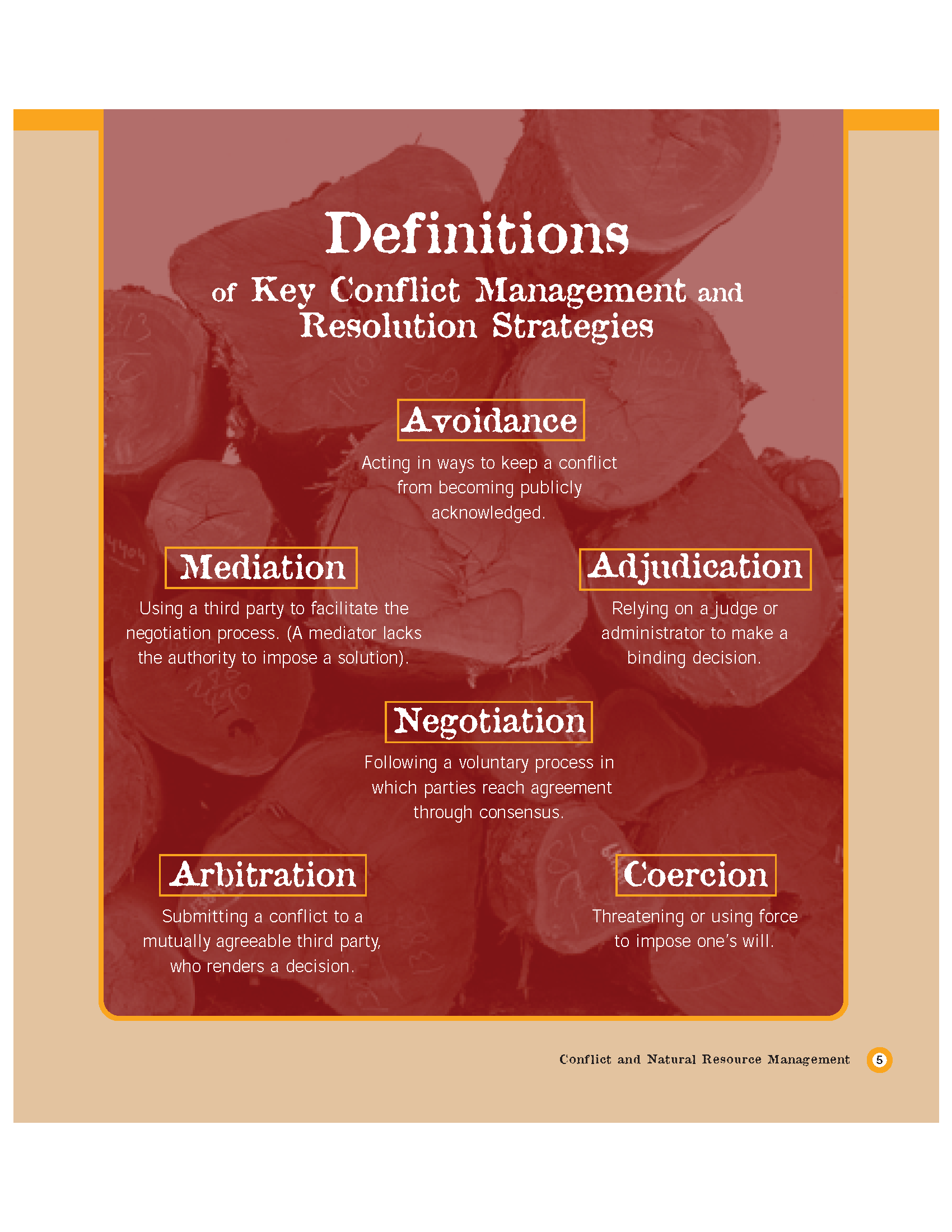 DIFFERENT OPTIONS FOR MANAGING CONFLICT
Avoidance: acting in ways that prevent a conflict from becoming publicly acknowledged.
Negotiation: voluntary process in which parties reach agreement through consensus.
Mediation: using a third party to facilitate the negotiation process. (The mediator does not have the authority to impose a solution.)
Arbitration: submitting a conflict to a mutually agreeable third party, who renders decision.
Adjudication: relying on a judge or administrator to make a binding decision.
Coercion: threatening or using force to impose a position.
There are three main social systems of conflict management that involve a third party:

 customary systems for managing conflict based on local values and customs;
 national legal systems based on legislation and policy;
 collaborative conflict management based on promoting joint decision-making and seeks voluntary agreement among disputants in win–win solutions.
Continuum of conflict management approaches
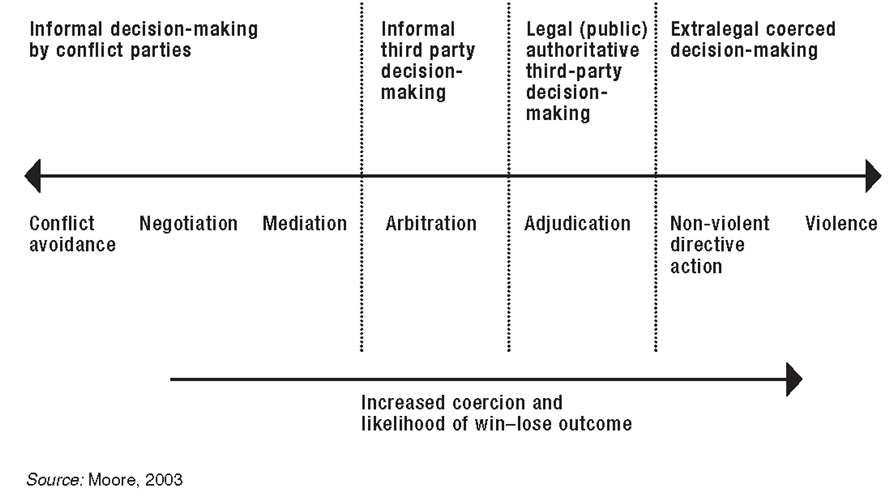 55
The ten steps of collaborative conflict management
Step 1: Preparing entry
Step 2: Entering the conflict scene
Step 3: Analyzing the conflict
Step 4: Broadening stakeholder engagement
Step 5: Assessing options
Step 6: Preparing negotiations
Step 7: Facilitating negotiations
Step 8: Designing agreement
Step 9: Monitoring the agreement
Step 10: Preparing exit
Milestone A:Entry
Milestone B:Broadening of Community engagement
Milestone C:Negotiation
Milestone D: Exit
56
Step 1: Preparing entry
The mediators clarify their role and prepare the contacts with conflict parties. They examine background information on the conflict, and develop the best strategy for approaching the different parties to the conflict.

Step 2: Entering the conflict scene
This is the first direct contact that the mediators have with the conflict parties. The mediators first meet the conflict parties separately and learn how they frame the conflict. They then clarify their own role in moving the process forward, and secure a commitment to start mediation.
Step 3: Analyzing the conflict
The mediators clarify their assumptions about the conflict, and analyze the different stakeholders’ positions. The mediators should continue only if: 
the conflict analysis indicates that existing conflict management mechanisms are unlikely to succeed; and
their own intervention will do no harm.
Step 4: Broadening stakeholder engagement
In this process, the mediators gradually hand over control and responsibility to the conflict stakeholders. Mediators help the stakeholders to analyze the root causes of the conflict, the different stakeholders involved, and their own positions, strengths, interests and needs.

Step 5: Assessing options
The mediators now help the different stakeholders to generate options for resolving or managing the conflict. The merits of each option are assessed, and the options are prioritized.
Step 6: Preparing negotiations
Negotiations need careful preparation. This includes preparing the people involved, exploring strategies and planning the negotiation setting.

Step 7: Facilitating negotiations
At this step, differences are narrowed, often through the shifting of viewpoints from positions to interests and needs. The negotiations are complete when the conflict parties can agree on options for settling the conflict. These options are brought together, in preparation for moving towards a single agreement that is acceptable to everyone.
Step 8: Designing agreement
Once the conflict parties have agreed on which options to consider, they need to reach agreement on how these options will be implemented and how implementation will be monitored. The mediators’ role in this process also has to be clarified.

Step 9: Monitoring the agreement
The mediators may take various roles in the implementation and monitoring process of agreements. These roles need to be clarified with the conflict stakeholders.
Step 10: Preparing exit
The mediation team needs to develop a system for handing over responsibility to implement and monitor the agreement to the stakeholders or a trusted local mediator. The team may also develop strategies that build further the communities’ capacity to solve future problems.
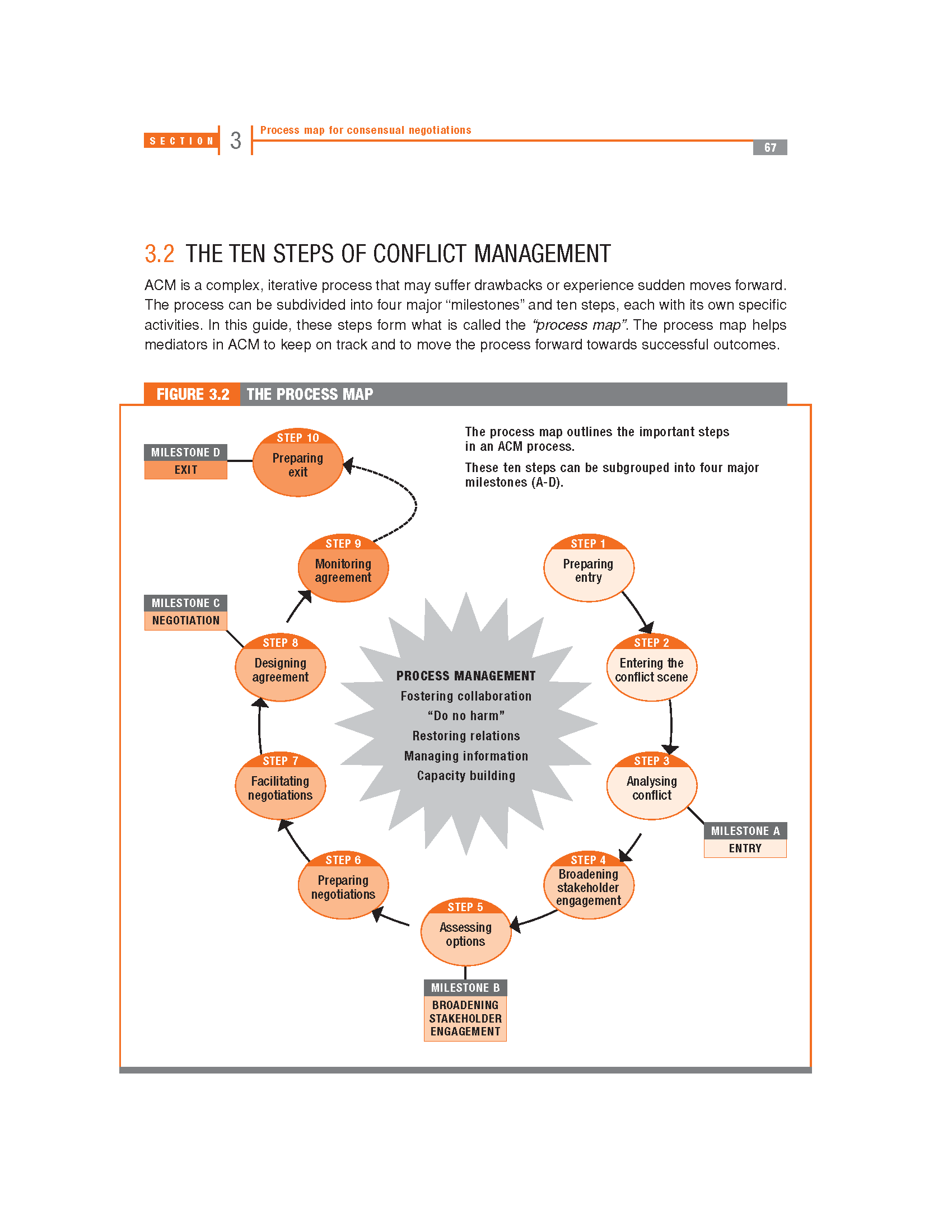 Process management involves five main tasks:
 fostering collaboration (create a feeling to negotiate);
 avoiding further escalation of tensions or conflicts: “do no harm or signs of favoritism towards one side”;
 opening space for restoring relations;
 managing information;
 building the capacity of weaker stakeholders to participate and of stronger stakeholders to understand broader issues.
Social dilemma in watershed management
Water is one of the resources that serves many purposes.
It must be used wisely so that it will not  lead to conflict 
Irrigation
Drinking (both for humans and animals)
Path (flood)
Can you explain watershed management system in your area?
Can you take  local examples of conflict and its resolution
The same procedures discussed above need to be followed in conflicts related water.
65
Practical: Simulation exercise on conflict resolution
Conflict resolution
Theoretical 
Video
66
End
End
67
Chapter Four Strengths and weaknesses of AKIS
Strengths of AKIS
based on an equal partnership between farmers, researchers and extension agents who can all learn from each other and contribute their knowledge and skills.
aim to strengthen rural people's problem-solving, planning and management abilities;
promote farmers' capacity to adapt and develop new and appropriate technologies / innovations

recognize that communities are not homogenous but consist of various social groups with conflicts and differences in interests, power and capabilities.






































03
68
links people and institutions to promote mutual learning 
generate, share and utilize agriculture-related technology, knowledge and information.
The system integrates farmers, agricultural educators, researchers and extensionists to harness knowledge and information from various sources for better farming and improved livelihoods.
This integration is suggested by the “knowledge triangle” displayed below.
69
knowledge triangle
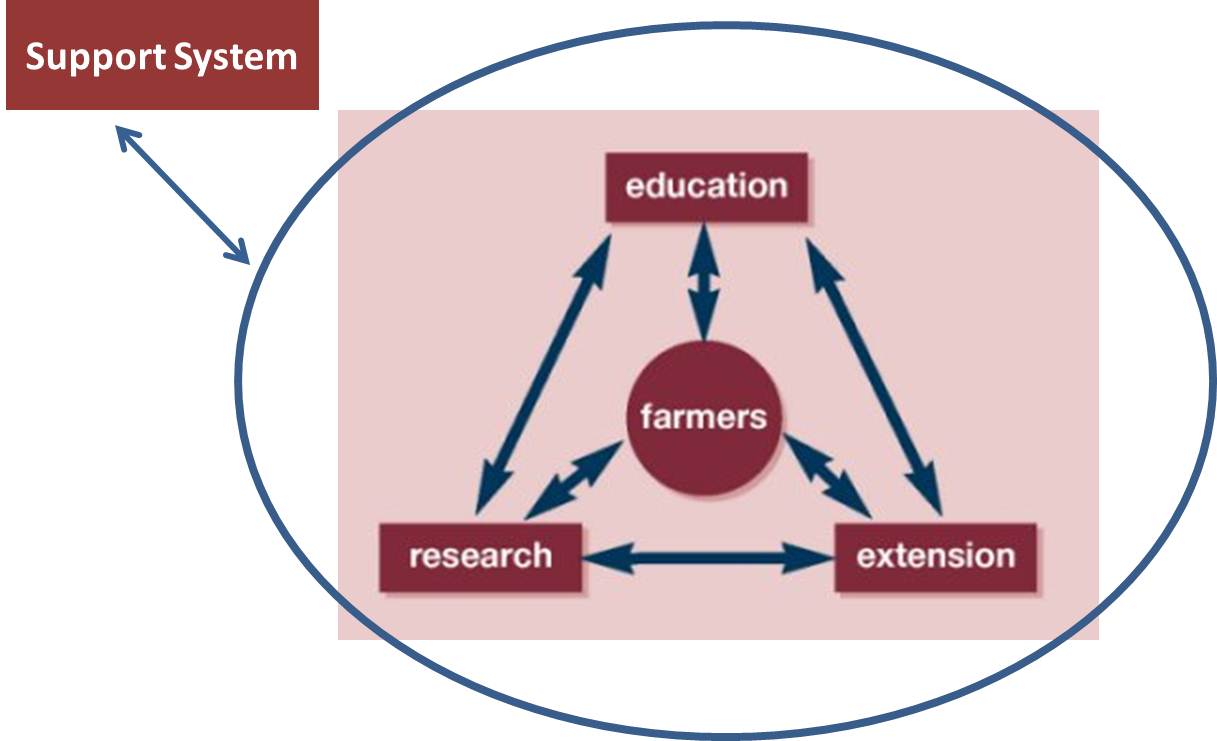 70
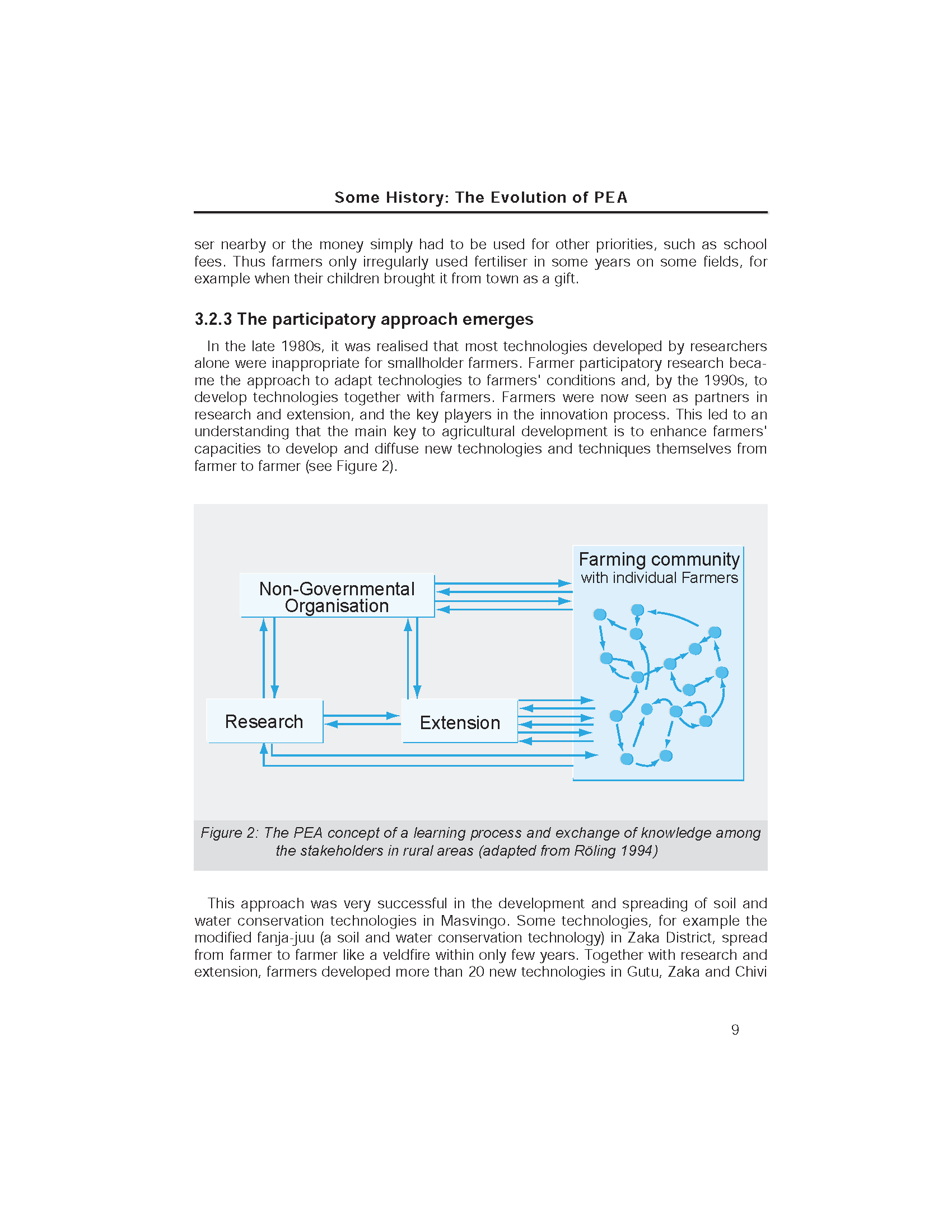 Education
71
Weaknesses of AKIS
Many farmers fail to benefit from technological and other advances
the AKIS/RD institutions have not been responsive enough in addressing the problems and opportunities facing farmers
Education, research and extension institutions, particularly in the public sector, have been slow to exploit the potential of economic liberalization, democratization and decentralization.
AKIS are governed by public policy but consistent AKIS policies do not exist
Monitoring of AKIS (input, system, output) is fragmented
The high level of attention to “innovation” in the policy domain and the lack of research for evidence-based policy are inconsistent.
72
Some concepts about AKIS
AKIS is originally a theoretical concept (based in observations) that is relevant to describe national or regional AKIS: they exist 
AKIS are quite different between countries / regions
Some countries have restructured their AKIS considerably
AKIS components are governed by quite different incentives
AKIS are governed by public policy but consistent AKIS policies do not exist
Monitoring of AKIS (input, system, output) is fragmented
The high level of attention to “innovation” in the policy domain and the lack of research for evidence-based policy are inconsistent.
new opportunities exist for raising AKIS/RD effectiveness
New concepts are emerging for participation in learning and problem solving
73
Consider the AKIS in your area and 
explain:
Its strengths
Weaknesses
What do you suggest to make the AKIS in your area more:
Accessible
Sustainable
participatory
74
End
End
75
Chapter FiveReasons for Studying Agricultural Knowledge Systems
Designing and implementing agricultural policy
Promoting sustainable changes
Improving institutions’ performance
76
An Agricultural Innovation System
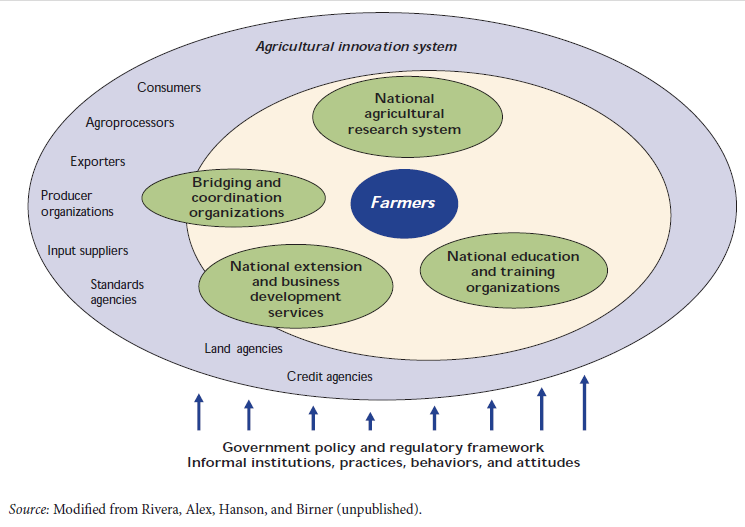 77
Why do we study Agricultural Knowledge Systems?
To understand theater of innovations 
To recognize specific situations
To get clear picture of knowledge producers and users
To design purposeful interventions 
To design appropriate development strategy

No single social actor can guide comprehensive processes towards innovations.
78
Designing and implementing agricultural policy
Designing policy at country level needs to consider all areas (from top to bottom) so that it will be an all inclusive.
Interactions and linkages all need to be carefully identified and considered during designing agricultural policy
79
All concerned stakeholders need to be involved
Policy makers
Agriculture office at different levels
Development agents
Farmers
Research centers
Students
Researchers
consultants
Agricultural input suppliers
Traders etc
80
The following among others need to be studied
financial, human and other resources 
natural resources and potential
Challenges
opportunities
Feedbacks etc
implementing agricultural policy needs to be based on policy designed on study.
81
Promoting sustainable changes
When an organization studies its Agricultural Knowledge Systems and perform its tasks accordingly, then:
 there will be wise and efficient use of resources
Time
Human
Financial
infrastructural etc
Identifying Inputs, processes and outputs and their interactions, customers and other actors related to the system helps to achieve sustainable changes in the organization.
82
Improving institutions’ performance
The performance and success of institutions is determined by different factors including the following:
Human, financial, infrastructural resources
rules, procedures and their implementation
Managerial skills
Organizational culture
Skilled human resource
Application of technologies and scientific procedures
Therefore, to improve institutions’ performance studying the Agricultural Knowledge Systems is important. How?
83
The following things can be studied
Available gaps
Potential resources
Limitations/scarcity
Feedbacks 
Corrective measures can be taken
Strengthen the good works
Resource allocation
Implementation of productive 
Kaizen
BPR
Application of technologies/computerized systems
Database management system
Employee performance monitoring ,evaluation  and reward system
84
End
End
85
Chapter Six Soft Systems Practices in Development Intervention
Distinction between hard and soft systems
Assumptions in soft systems methodology (SSM)
Stages of SSM
86
Cont…
Hard systems are suitable for problems that need quantitative approach.

The tendency of hard system is that it considers people as passive entity, rather than understanding their dynamic and ever changing relationships and motivations. 

 Soft systems are suitable to study unquantifiable variables which are usually too difficult, if not impossible, to measure quantitatively in hard systems approaches.
87
Cont…
Soft systems are so appropriate to approach the problem situation qualitatively and quantitatively in order to understand the changing:
 motivations
 opinions
relationships and
 interactions within and between farmers, development agents, agricultural knowledge managers, and agricultural researchers etc
88
Cont…
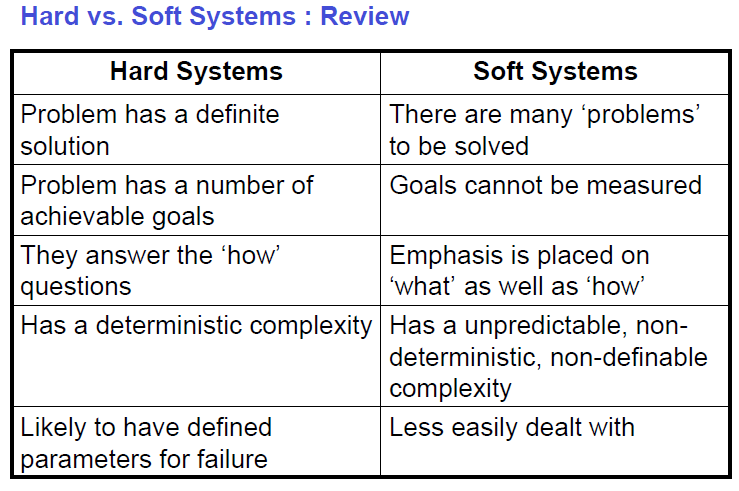 89
Cont…
90
Cont…
91
Assumptions in soft systems methodology (SSM)
There are five assumptions in the application of the soft systems methodology in the knowledge management process. 
It is the process of managing, taking a particular view on what managing is and what a knowledge manager does. Knowledge manager in any field of activity is reacting and trying to cope with an ever-changing flux of interacting events and ideas. Managing means reacting to the flux: perceiving and evaluating it, deciding up on action which itself becomes part of the on-going ideas/events in flux, leading to new perceptions and evaluations and further actions.
92
Cont…
2. Given the above broad view of meaning SSM assumes that different individuals, being relatively autonomous, make different evaluations leading to different actions. The manager has to hope with these differences.
The figure shows the interaction of events and ideas through time leading to new decisions and action. This indicates how knowledge required to solve old problems may not be relevant to solve new problems. 
Thus, new knowledge needs to be generated to solve new problems through time. For instance, we need a new crop variety to perform under moisture stress or a new antivirus for a newly invented computer virus. 
The knowledge manager should either invest in the creation of knowledge needed to solve the problems or search where this knowledge is available in a larger system or learn from others who experienced similar problem and the knowledge they used.
93
Fig: Life world: a flux of interacting events and ideas
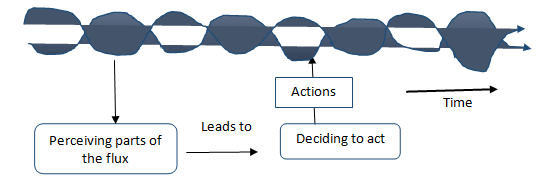 94
Cont…
3. The systems ideas are helpful in consciously articulating the processes of knowledge management. As a system connects actors trying to improve performance within or across organizations their interaction enhances knowledge management through creation or sharing knowledge.  

4.	The concept of SSM is largely rooted in that of the “designed and natural” systems. But the concepts of those systems lack adequacy in describing the complex human situations. The new concept going along these two systems is “human activity system” aiming at constituting interconnected links to contribute to a purposeful whole.
95
Cont…
5. SSM learns by comparing pure models of purposeful activity (in the form of models of Human Activity Systems (HAS)) with perceptions of what is going on in a real world problem situation.

   The knowledge manager can look into these alternatives for action (changes to be introduced) to prevent crime based on their costs and benefits in promoting behavioral change to potential criminals who could otherwise be a threat to the peace and security of the society.
96
Cont…
6. SSM is an articulation of a complex social process in which assumptions about the world - the relevant myths and meanings as well as logic of achieving purposes that are expressed in the systems models- are teased out, challenged and tested.

 This makes the methodology having a real participatory nature.
97
Stages of Soft Systems Methodology (SSM)
Since SSM supplements “experience” by an explicit use of systems thinking, it involves “ debate that helps to define changes which would bring about improvement, and seeks to motivate people to take action to implement the defined changes.
There are seven stages in SSM. 
Users of the SSM cycle do not necessarily move straight forward from stay 1 to 7 because for different problem situations different stages can be emphasized. 
It embraces flexibility as far as the logical connection b/n stages are kept in mind.
98
The seven stages in SSM
Identifying the problematic situation that it is desired to intervene in
Researching the situation and building a 'rich picture' (interpretive representation) of it
Selecting perspectives and building 'root definitions' (key processes that need to take place within the desired system)
Developing a conceptual model of the change system
Comparing the model with the real-world situation
Defining the changes to be implemented
Taking action.
99
Stages 1 & 2: Finding out (Sense making)
combines entering the considered problematic situation and expressing the problem situation.
There are three phases in these stages
1.	Pictures of the situation are assembled by recording elements of slow- to-change structure. Which gaps on knowledge exist?
2.	Recording the dynamic elements of continuously changing process in identifying aspects sensitive to time, for instance, new innovation, and 
3.	Forming a view of relating structure to process (looking into the knowledge level of the actors and how it affects work process in an organization) to create a climate of the situation.
100
Cont…
These phases will lead to getting clear/rich picture of the situation of an organization.

Stage 3:  Formulating Root Definitions (Rds) 
The knowledge manager is expected to design mechanisms of solving the problem by designing the system. 
An essential activity in this stage is trying to formulate root definitions based on the CATWOE questions from which models can be built. This can be described as:
101
CATWOE
C-customer: a customer is an individual or organization which could be victims/beneficiaries of the purposeful activity
A- actors: these are again individuals or organizations or groups which will be involved in undertaking activities in inducing change. The knowledge manager could rise the question “Who would do the activities and what level of capacity exist?”
T- Transformation: which includes the conversion of inputs into outputs through a certain process. The changes to be introduced to undertake purposeful activity require different kinds of inputs for different levels and types of outputs. The knowledge manager asks the questions “What kinds of inputs generates which types of outputs?”
102
Cont…
W –Worldviews: different individuals do have different world views which are influenced by the previous exposure and expectations over outcomes of certain actions. Thus, the knowledge manager needs to understand the different world views (windows of thoughts) and asks the questions “What view of the world makes this definition meaningful?”
O – Owner: These are stakeholders who have shared concerns over the outcomes and may be a barrier or cooperator in the process of implementation of the changes. They need to be carefully identified at earlier stage. The knowledge manager could ask the question “who could stop undertaking a specific activity?”
E –Environment: there are several factors (social, ecological, economic, and political) external to the system but affect the smooth functioning of a particular system. A useful question is “Which constraints in our environment does this system take as given?
103
Stage 4:	Building Conceptual Models
The building process consists of describing the activities that have to be carried out in the system named in the root definitions and structuring them according to logical dependencies.
In this case, emphasis would be placed on the operational part of the system that would achieve the transformation. 
However, any system model is a combination of an operational system and a monitoring and controlling system.
104
Cont…
how could the system fail? Along these, one can identify three aspects that can be considered as possible sources of a system’s failure, including:

Effectiveness: which involves the right thing to do where one has to be linking objectives with outcomes
Efficiency: that indicates the identification of the resources needed and reducing costs needed to generate better outcomes, i.e. making the transformation processes easier and cheaper. For example, the use of information technology to monitor work processes.
Efficacy: this involves the use of appropriate means and instruments, as a measuring processes and performance.
105
Stage   5: Comparing models and “Reality”
At this stage, the models from stage 4 provide the knowledge manager a means for perceiving reality and initiating a discussion from which “changes” to improve the problem situation. 

The key tasks include focusing on differences between models and perceived reality. 

Such comparison of the differences help to refine further and narrowing the gap between the perceived reality and the models.
106
Stage 6. Defining changes
The purpose of comparison from stage 5 is to use the differences between models and reality to discuss possible changes which could bring about improvement in the problem situation. 
to define changes comparisons made at stage 5 which ultimately leads to the question: how can we define systemically desirable and cultural feasible changes?
107
Stage 7:	Taking action
stage where implementation of the proposed action takes place

It is the stage at which the knowledge manager ensures that the changes are accepted as “systemically desirable and culturally feasible “where the soft systems methodology in the knowledge management is completed by implementing changes.
108
End
End
109
Chapter SevenIndigenous and Scientific Knowledge Systems
Definition of Indigenous and Scientific Knowledge 
IK is the ideas, experiences, practices and information that either have been generated locally or are generated elsewhere but have been transformed by local people and incorporated into their way of life.
The term scientific knowledge is attributed to some facts and principles that are acquired through the long process of inquiry and investigation. 
The investigation takes a long time because it goes through various aspects to come to a conclusion and the aspects include all the laws, theories, concepts and models. 
It is a kind of knowledge that is acquired by the systematic study and is organized in accordance with some general principles.
110
Indigenous knowledge is the knowledge that people in a given community have developed over time, and continue to develop.
 It is:
Based on experience.
Often tested over centuries of use.
Adapted to local culture and
environment.
Dynamic and changing.
111
Other names used / terms that seem to replace the word ‘indigenous knowledge’  include:
 traditional knowledge, 
local knowledge, 
“unscientific” knowledge 
farmers’ knowledge. 
 “Scientific” knowledge is often referred to as western knowledge
112
Differences between indigenous knowledge (IK) and scientific knowledge (SK)
There are three basic differences:
Substantive grounds
Methodological and epistemological differences
Contextual differences
113
Substantive grounds
refers to the subject matter history and distinctive characteristics of IK and SK.
IK is anchored to a particular “social group” in a particular “setting” at a particular time.
IK is concerned with immediate and concrete necessities of people daily lives whereas SK makes (constructs) general explanation and does not give emphasis to daily lives.
IK encompasses non-technical insights-ideas, wisdom, perceptions and innovative capabilities.
114
Methodological and epistemological differences
SK is open, systematic, objective and analytical. It builds on prior achievements for advancement; however, IK is closed, non-systematic, holistic rather than analytical, without an overall conceptual framework. 
IK advances on the basis of new experiences, not on the basis of deductive logic (Banuri, et al, 1993). 
IK supporters attack on the dogmatism /rigidity and intolerance of scientists towards insights and methods of inquiry outside the established and institutionalized science. 
IKs have of closed nature
115
Contextual differences
IK is specific to local context in terms of social group and time (temporal and spatial differences) whereas SK is diverted from such epistemic framework to attain universal validity.
116
Similarities between IK and SK
The Danger of Dichotomizing/dividing between IK & SK.
This notion reflects the similarities  between the two.
- In the face of evidence that suggests contact, diversity, exchange, communication, learning, and transformation among different systems of knowledge and beliefs, it is difficult to adhere to the view that separates IK&SK.
117
Evidences from the past indicate that the failure of technical solution-oriented development policies and, programs is attached to making a clear distinction b/n IK&SK.   This ignored the contexts in which they were implemented (Agrawal, 1995). 
- Thus emphasis must be given to the continuous interaction or interweaving of IK & SK in which SK provides theoretical framework and IK helps to discern the cultural situation in which policies are implemented.
Bridging the dichotomy implies associating science with culture making the indigenous of the ‘ western’ knowledge.
- The above situation can happen if there is a suitable environment for conservation of indigenous knowledge.
118
Local group networks and information management
Iks are area specific and tied to the religious, cultural and other socio-economic factors.
Mostly they are found in the heads of the knower and transferred through oral communication.
Both non-government and government organizations can help to build the legitimacy of local knowledge by developing strong R&D projects.
To attain legitimacy of local knowledge, additional significant reorientations and strong actions are needed in national and international agricultural R&D institutions.
119
Local group networks: in most of the Iks, there is no as such a well established network  though there are Iks which are commonly practiced. Examples: Indigenous knowledge of Konso People in Ethiopia (Terracing, Contour Ploughing, crop rotation, fallowing etc)
Can you mention Iks in your area and explain the network of communication and information management?
The lists may include: 
Agricultural knowledge
Diseases and medicine (trees, shrubs, animals)
Conflict management
Seasonal changes and timing
120
Status of Indigenous knowledge
Some IK is lost naturally as techniques and tools are modified or fall out of use. During the last decades, however,-development processes and population changes have accelerated this loss, endangering the survival of IK.
What can we do to preserve this endangered species? Here are some ideas:
Raise awareness about the value of IK for development.
Help communities conserve their IK
Record and use lK in applied development projects
Document IK and make the information available to people working in development.
Make IK available to the communities from which it was obtained.
Observe intellectual property rights when recording IK
121
Decisions when using IK in Projects
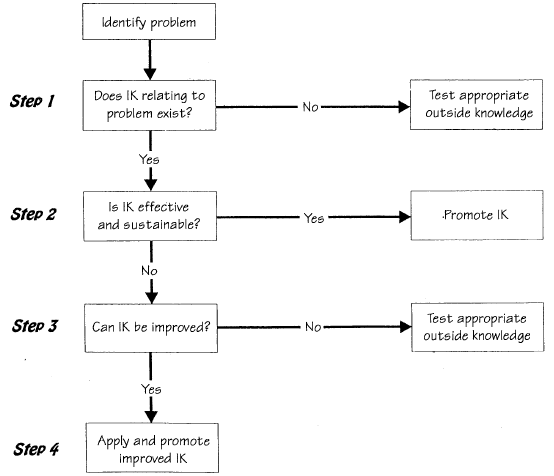 122
Major Difficulties and Challenges in IKs
Access
Bio-piracy = The practice of  commercially exploiting naturally occurring biochemical or genetic material, especially by obtaining patents that restrict its future use, while failing to pay fair compensation to the community from which it originates.
Bio-prospecting = The search for plant and animal species from which medicinal drugs and other commercially valuable compounds can be obtained.
Benefit Sharing
Term ‘Indigenous Knowledge
IKS and Commercialization
Ownership: Individual, Communities
Partnerships
123
How to elevate the status of IK? “Local solutions to local problems”
End

Think globally and act locally
124
Example 1:
In East haraghe zone, Haramaya district:
Onion is used stop bleeding. Two onions will be pilled and put inside a cloth and put on the fire to have some temperature. Then the close will be put on the bleeding body part. 
During summer time, in East Gojjam zone,as a replacement to umbrella, people construct hard cover made from grasses called “Gessa” and use it during rainy season.
125